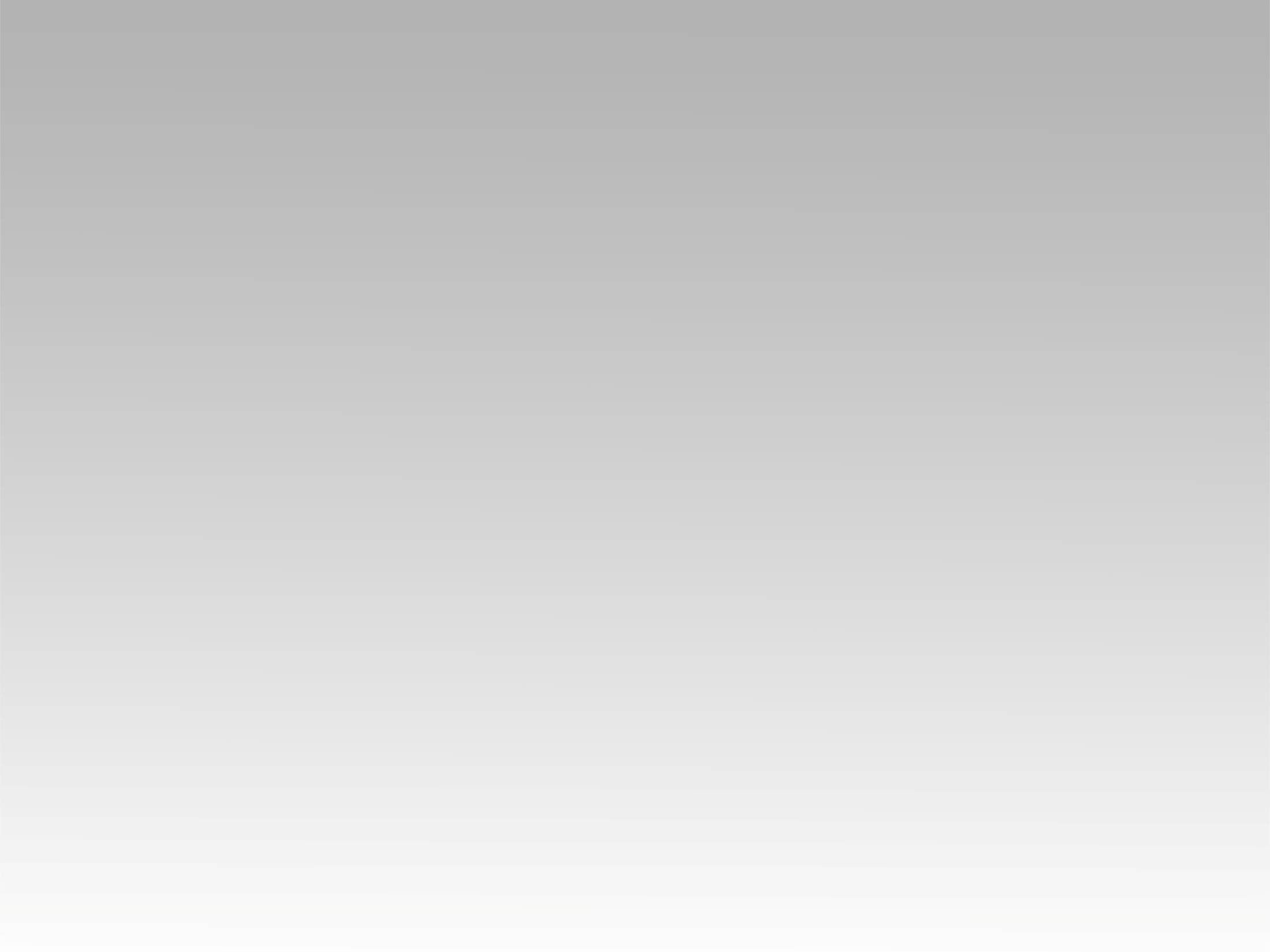 ترنيمة
يسوع ربي محبوبي
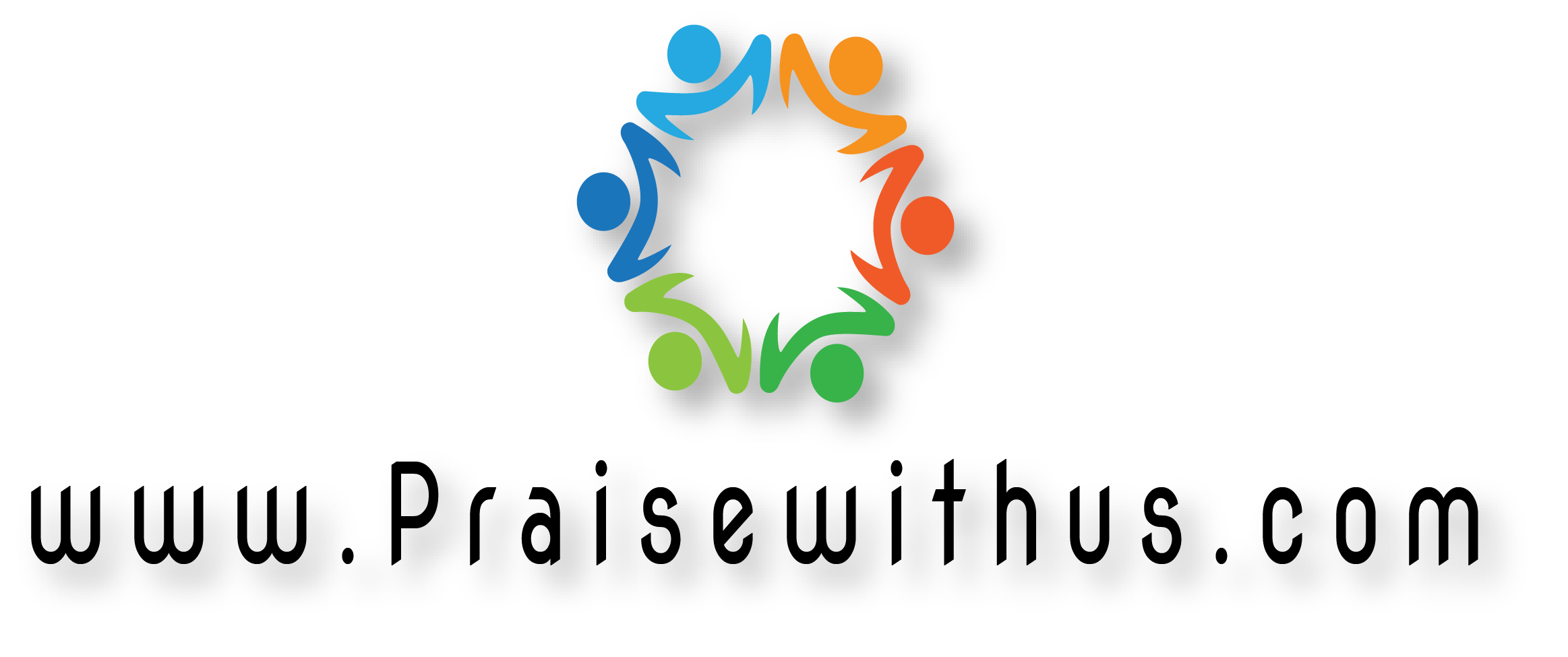 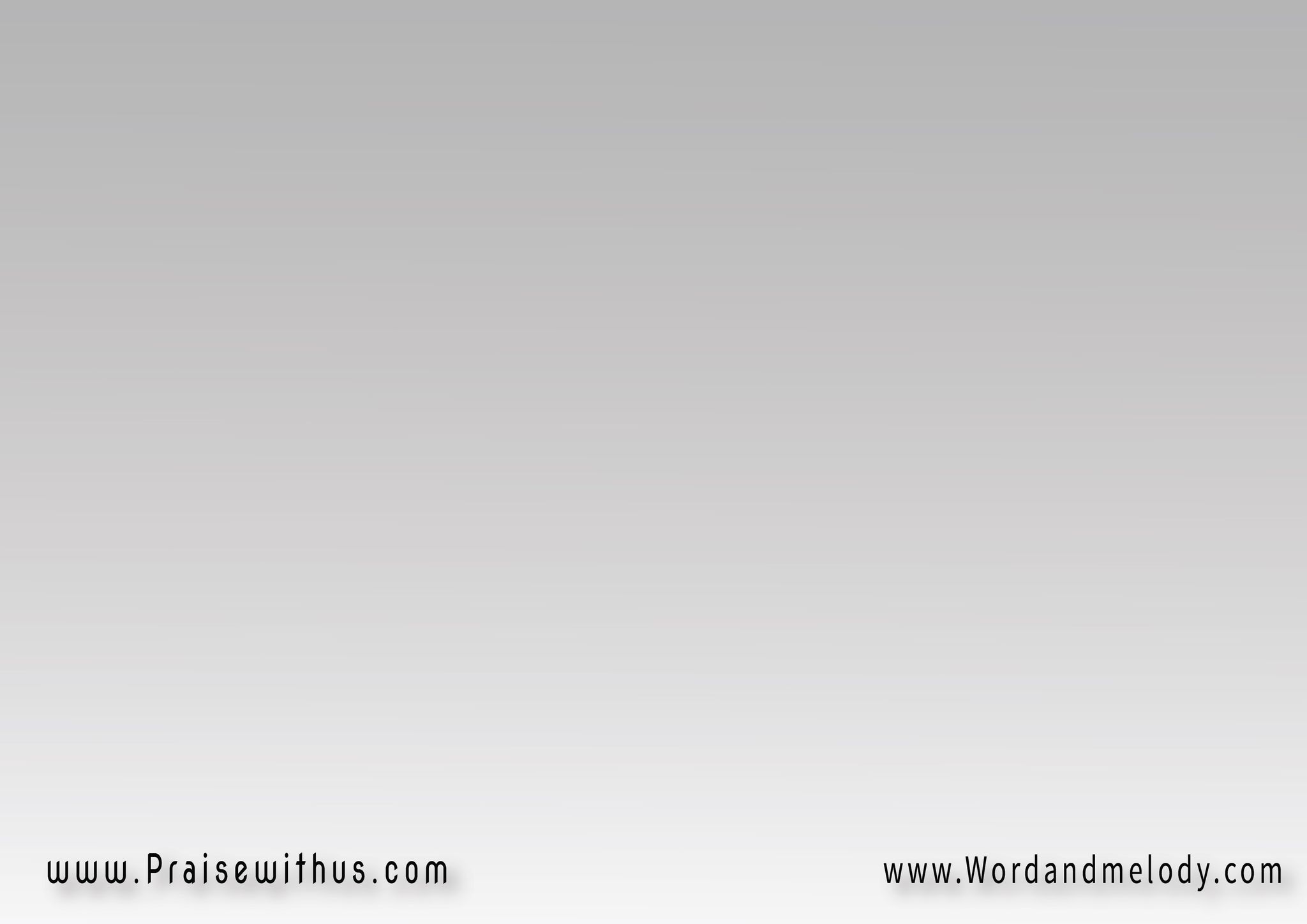 ١- يسوع ربي محبوبي     
    اجعلني لـــك مجمرةً 
   وليكن اسمُك بَخوري  
  والجمراتِ من الصليب
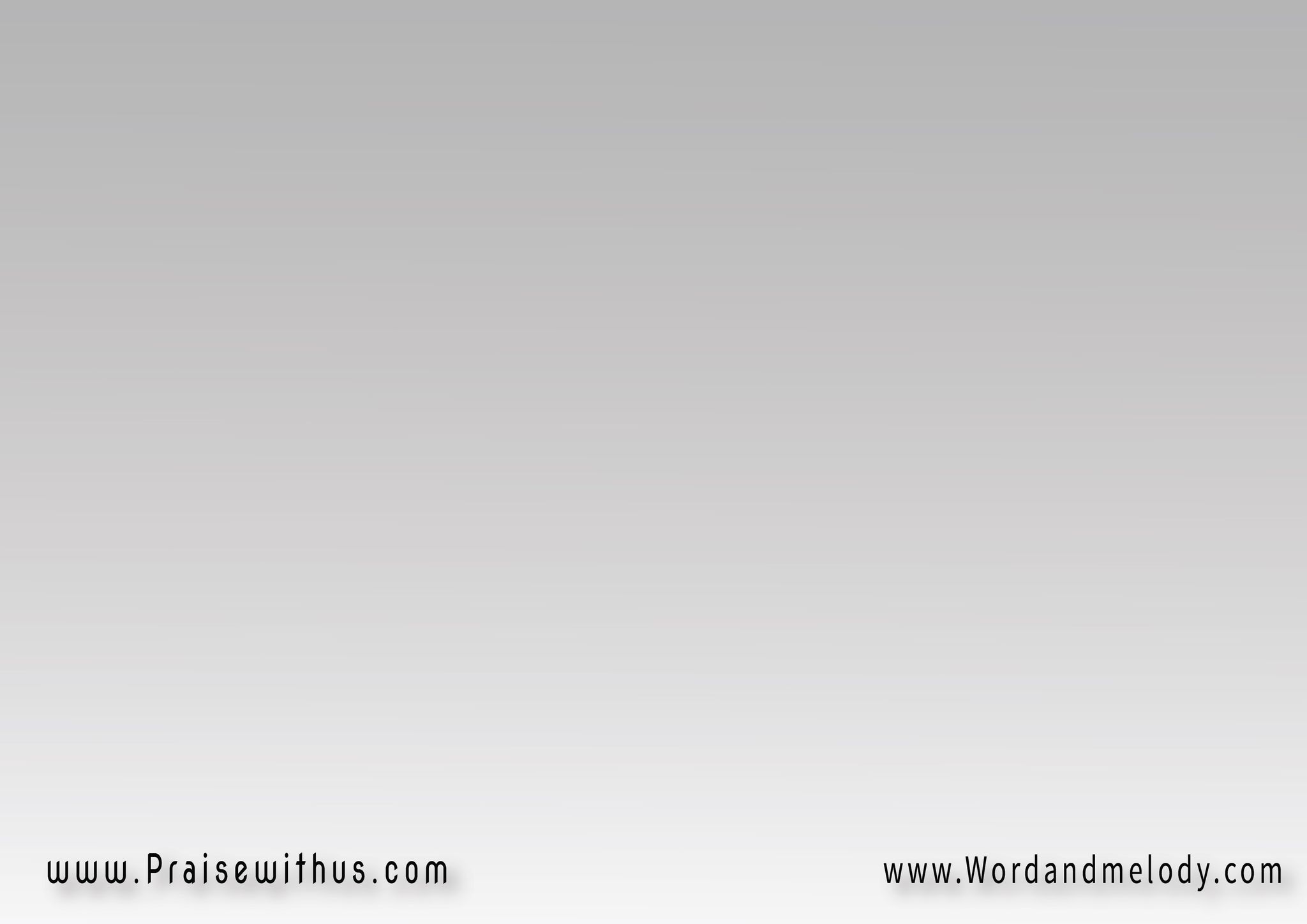 ولتتناغم لك نفسي     
    وكلُّ ما في باطني
   ينجمعُ لك بالروح      
    وبالحقِ مع قديسيك
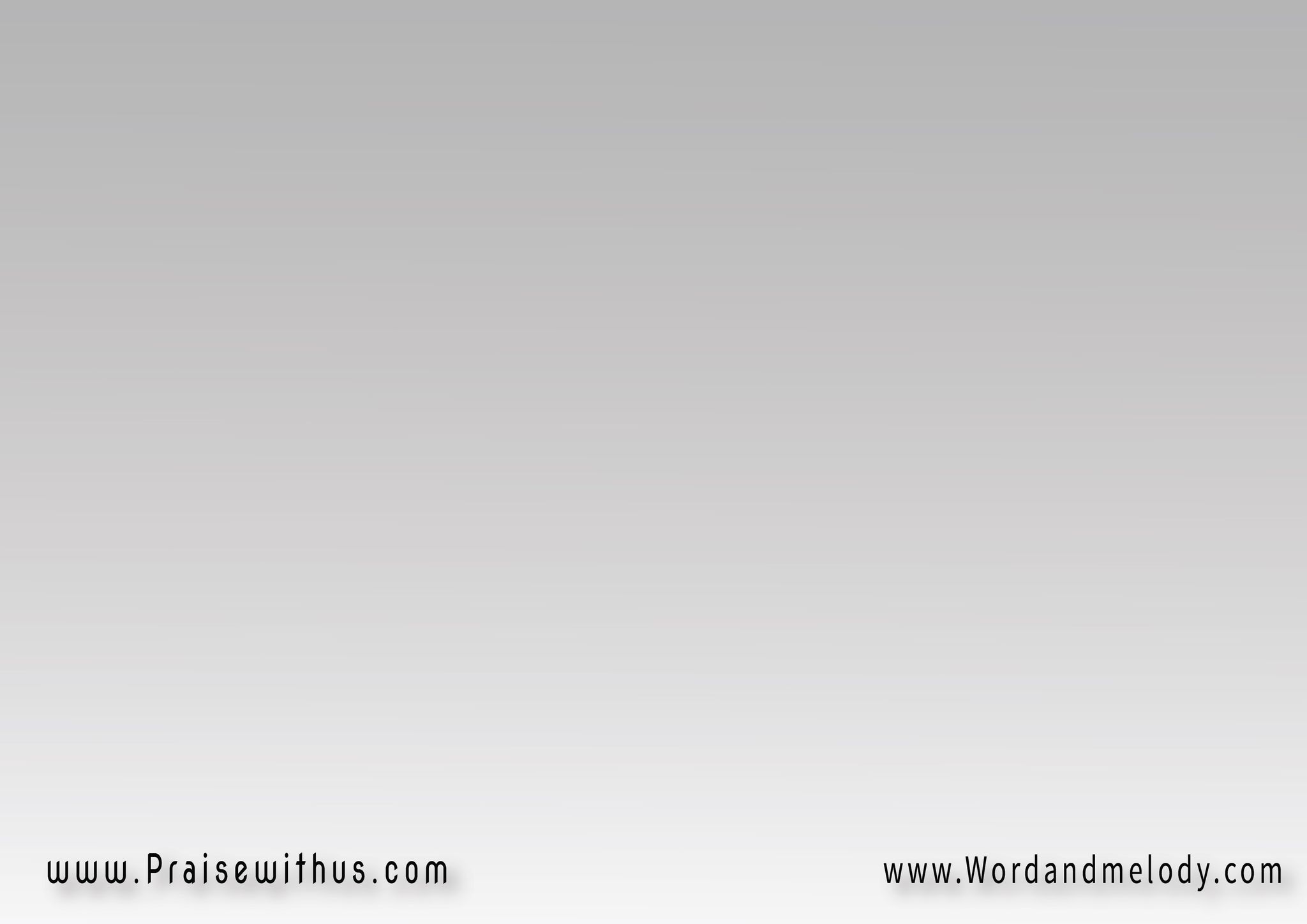 + يا رَب افتح الشفاه    
   فتخبرَ عنك الأفواه
   بتمجيد الروحِ لك فينا  
  على نغم الإنجيل:
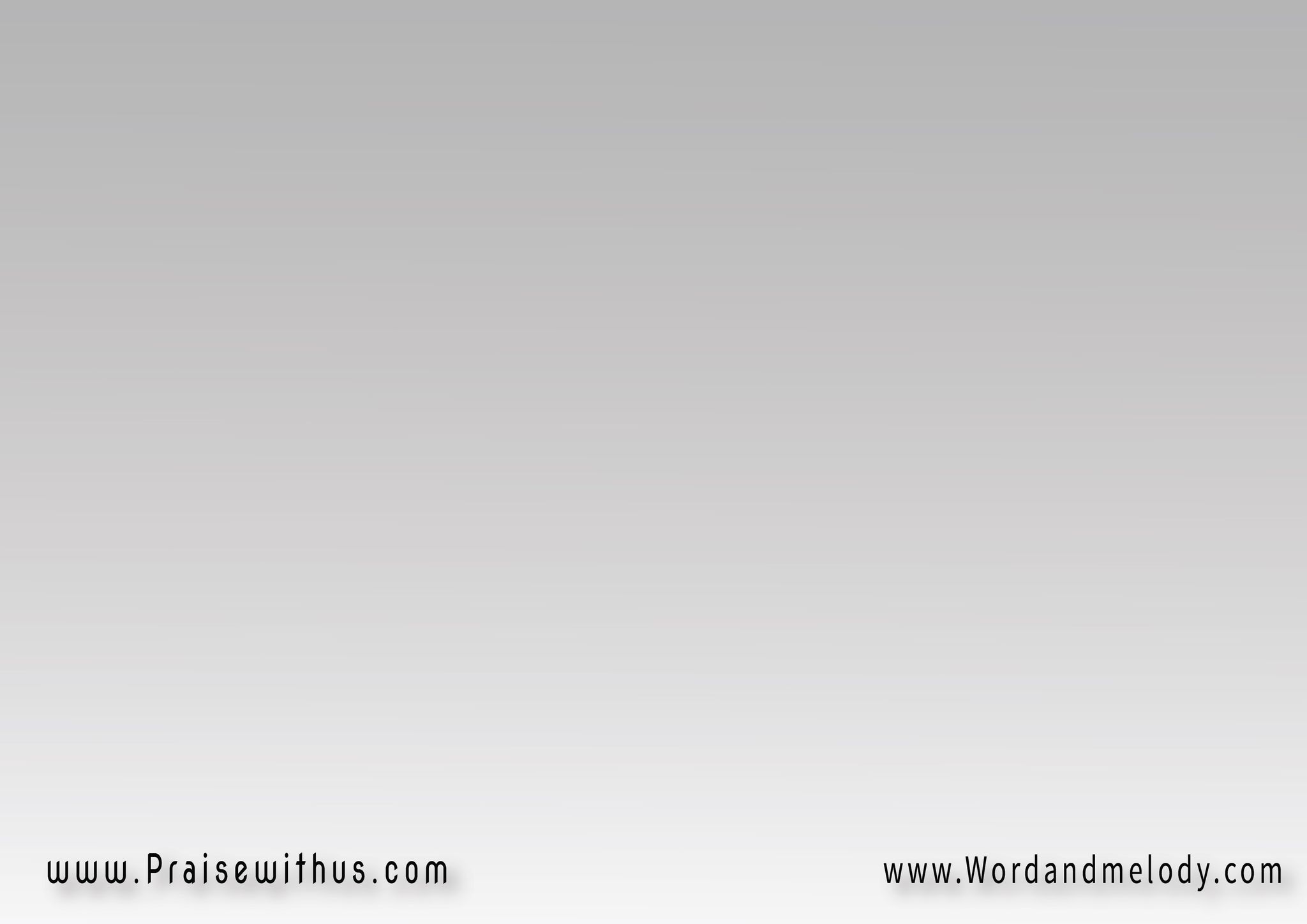 "مستحق أن تأخذ     
    القدرة والغنى والحكمةَ
    القوةَ والكرامةَ        
      والمجد لك والبركة".
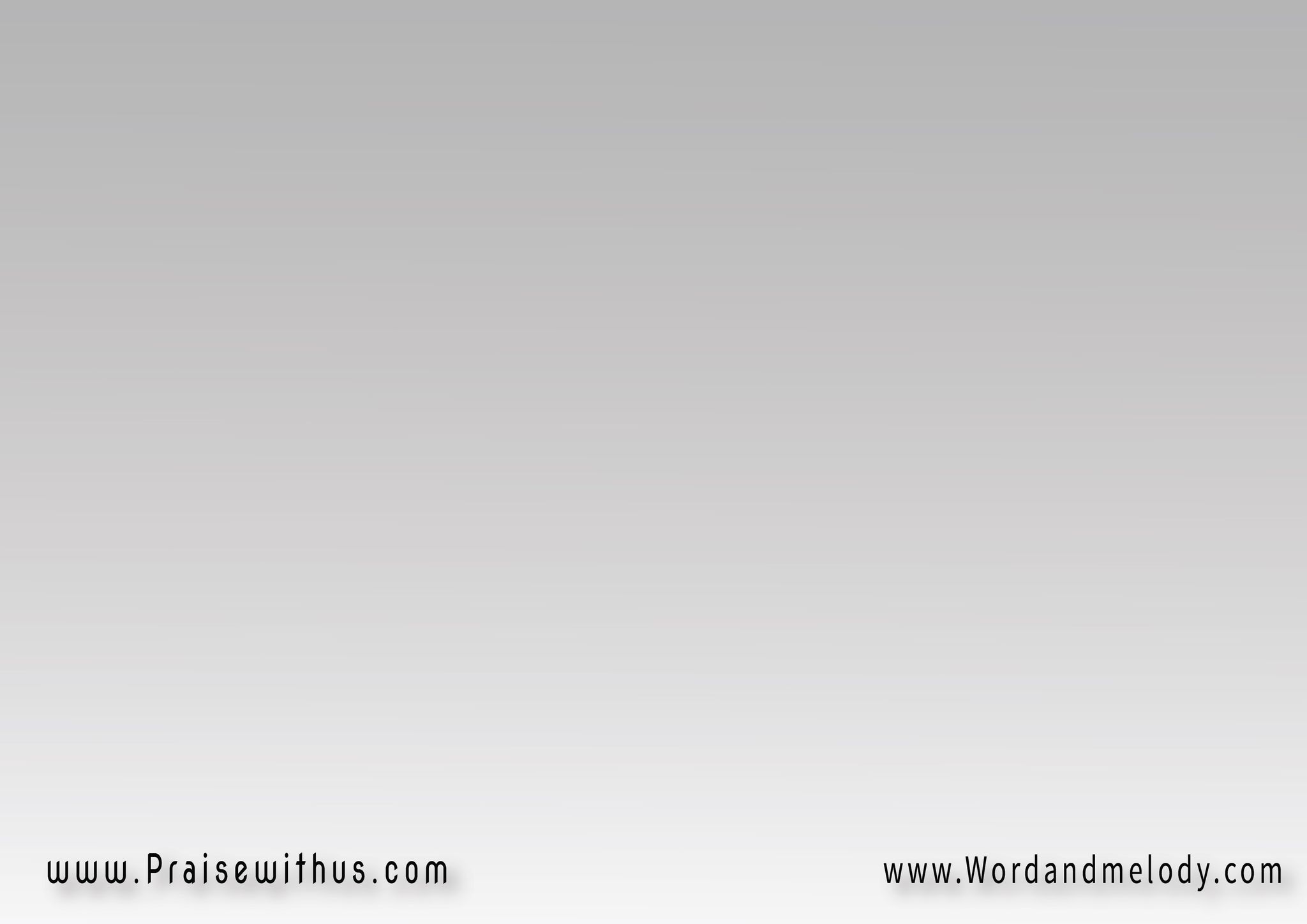 ٢- يا ظافراً بذلَ الوجهَ   
  ل البصقِ و ل اللطم
    يغتسلُ وجهي عند  
  قبولي مجدَك بالألم
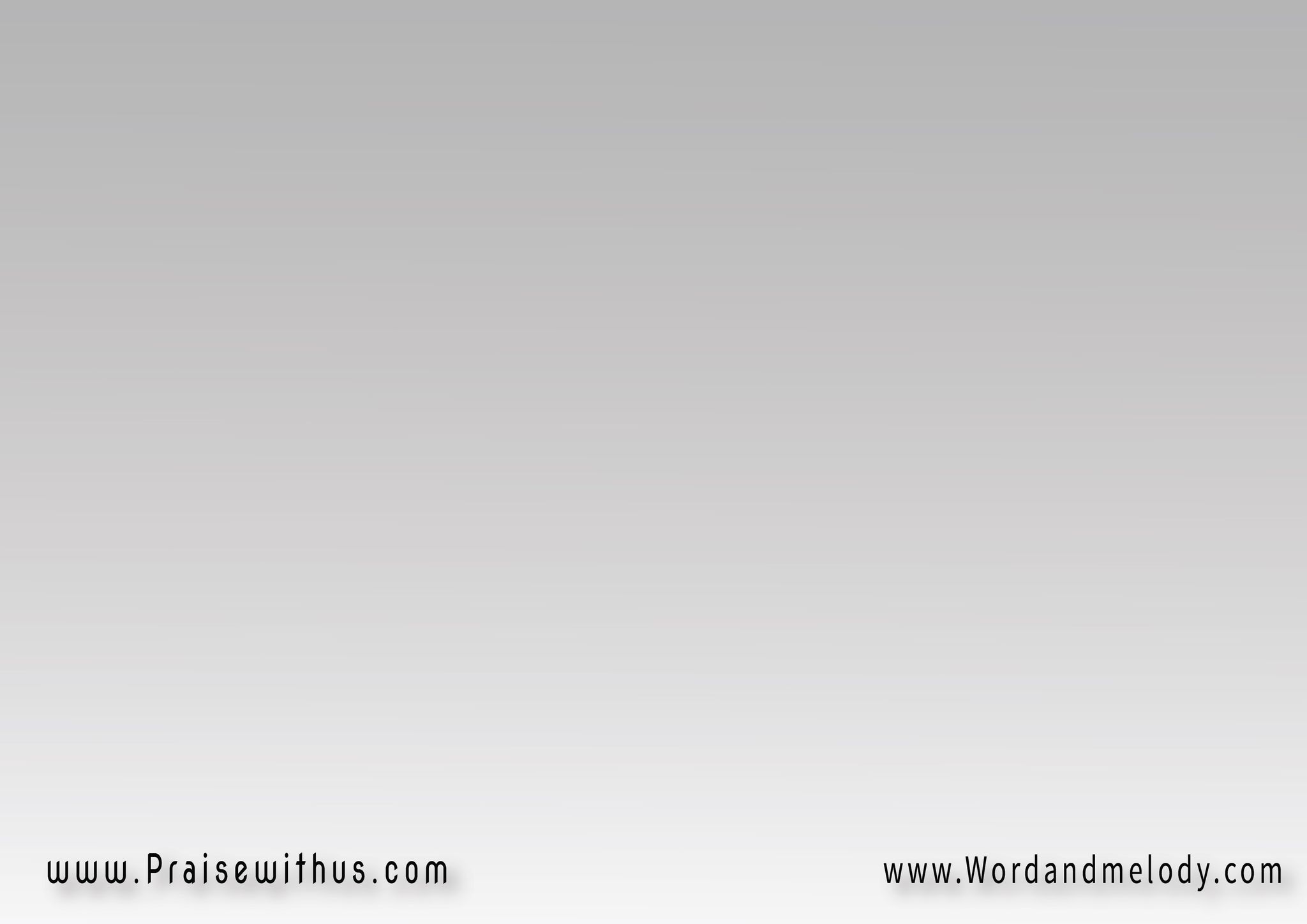 جلدوك وتوجتَ     
    بشوكِ اللعنةِ كُلِّلتَ
    لتكللَنا برحمتِك    
   وبجراحاتك نُشفى
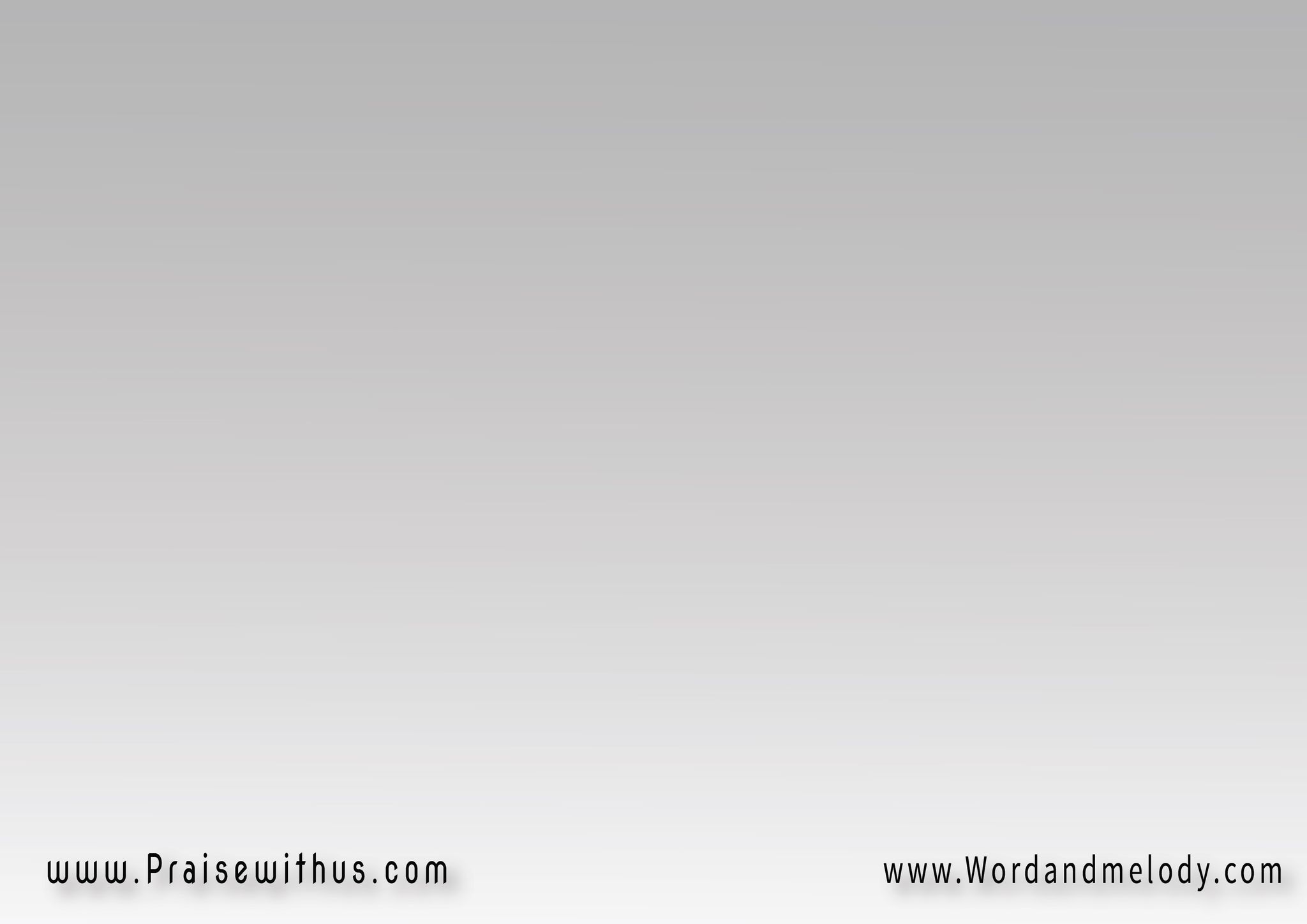 + يا رَب افتح الشفاه    
   فتخبرَ عنك الأفواه
   بتمجيد الروحِ لك فينا  
  على نغم الإنجيل:
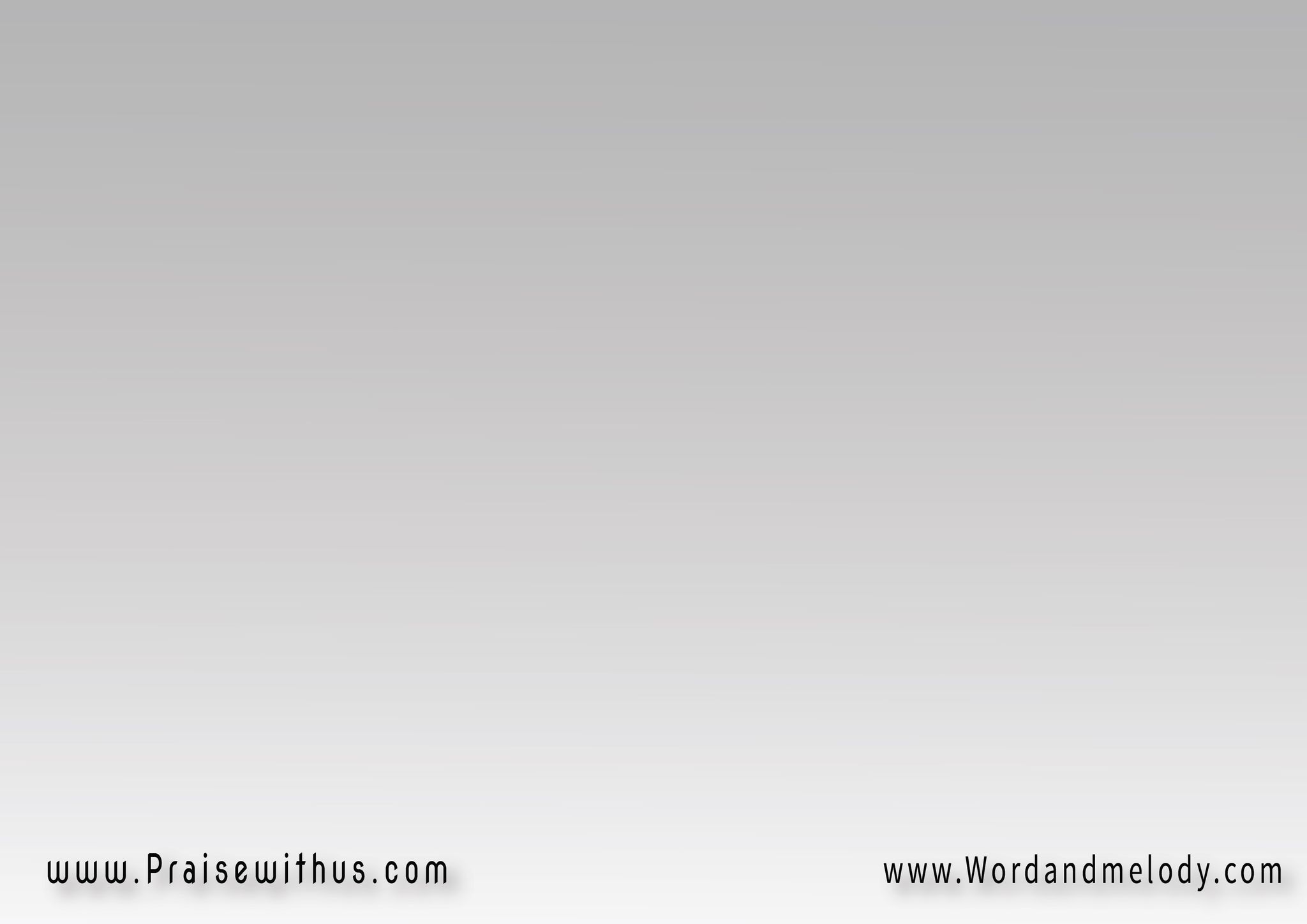 "مستحق أن تأخذ     
    القدرة والغنى والحكمةَ
    القوةَ والكرامةَ        
      والمجد لك والبركة".
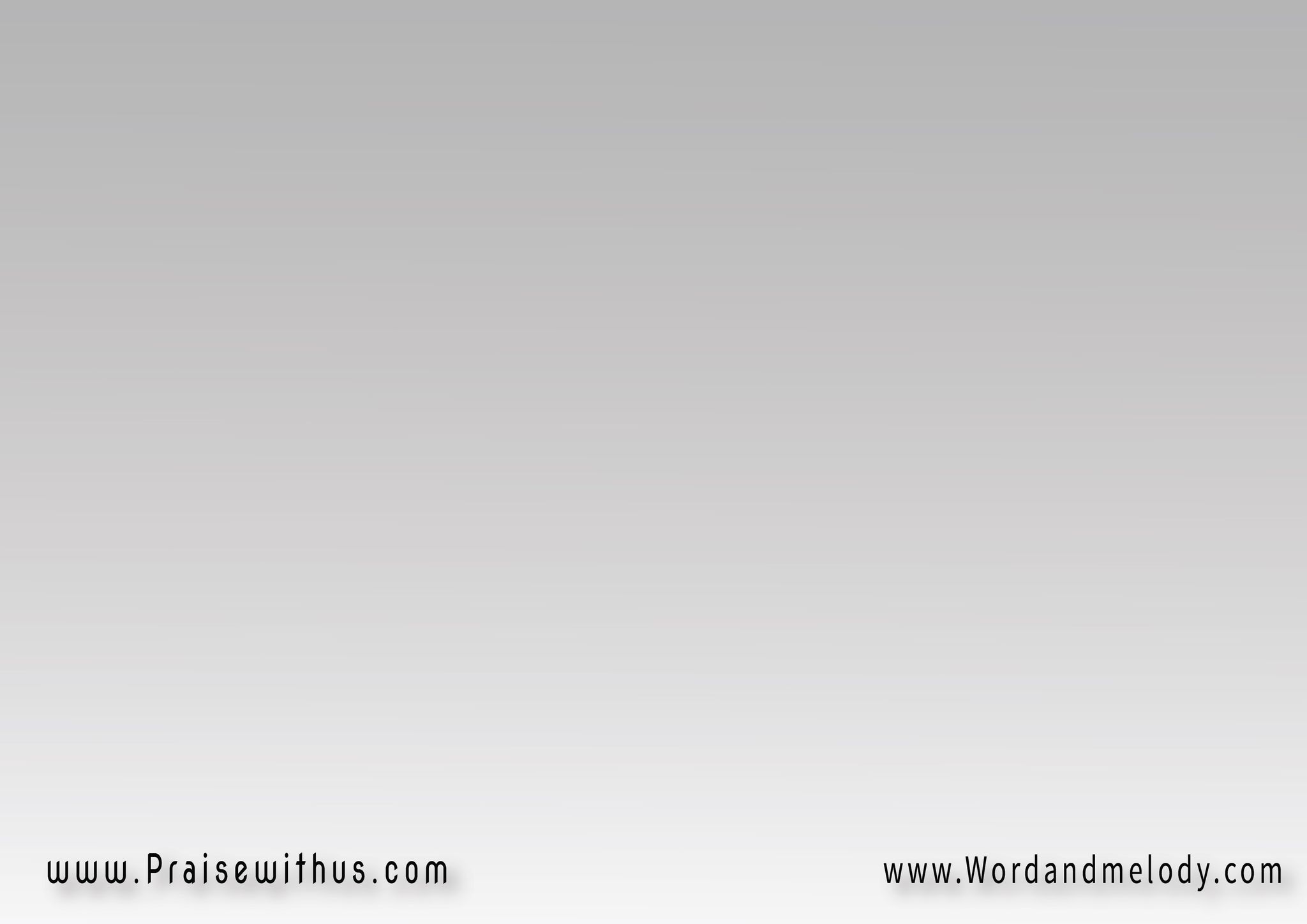 ٣- وأنت العليُّ المرتفعُ   
   رضيتَ بصلبٍ أن تُرفعَ
    لترفعنـا فنجتمــعُ   
   ساجدين في مقدسك.
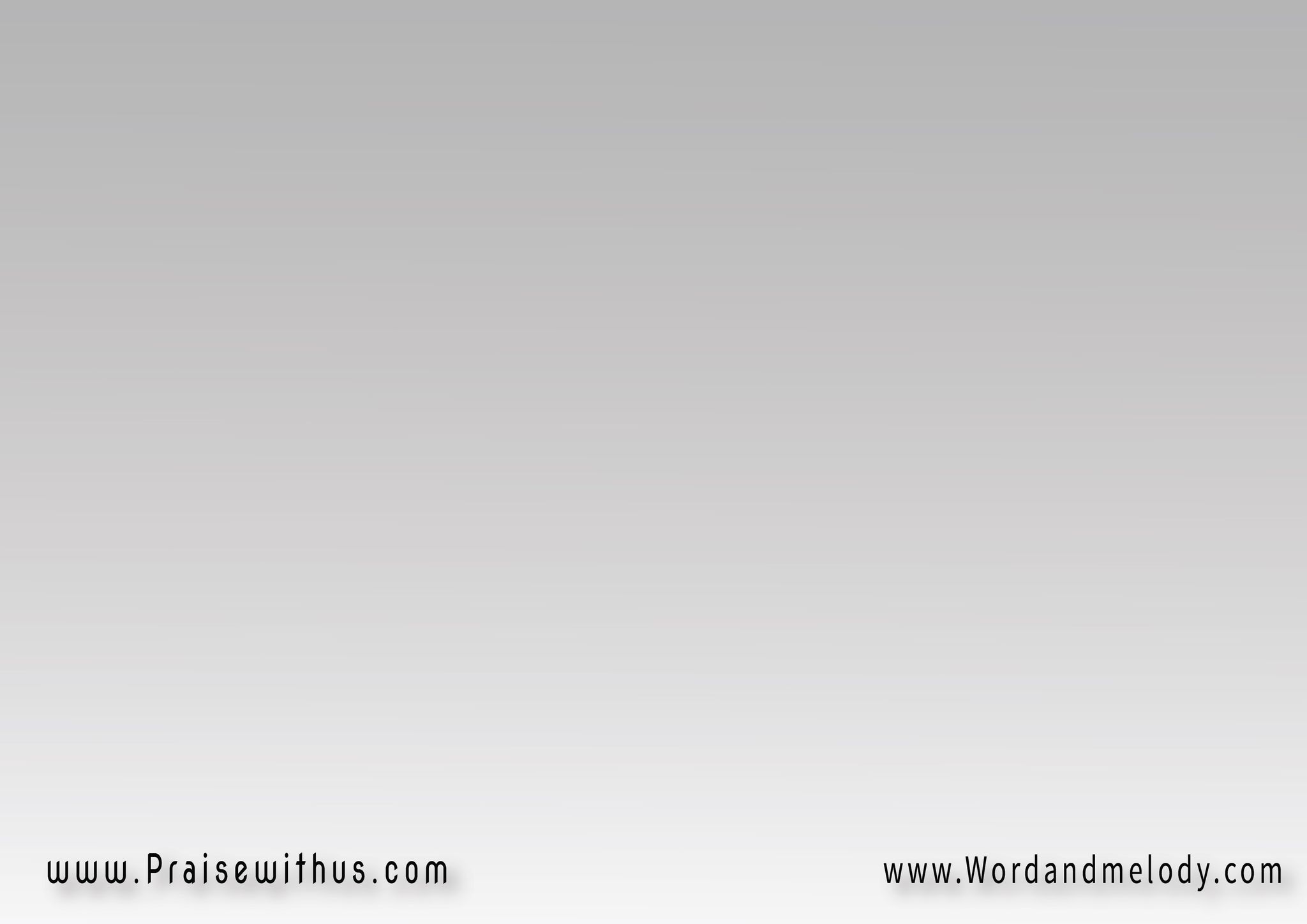 يا رعدَ الأصواتِ يا من   
   صَمَتَّ أمام نارِ الحكمِ
    أرعد في سري وصمتي  
   فأرفع اسمَك علمي.
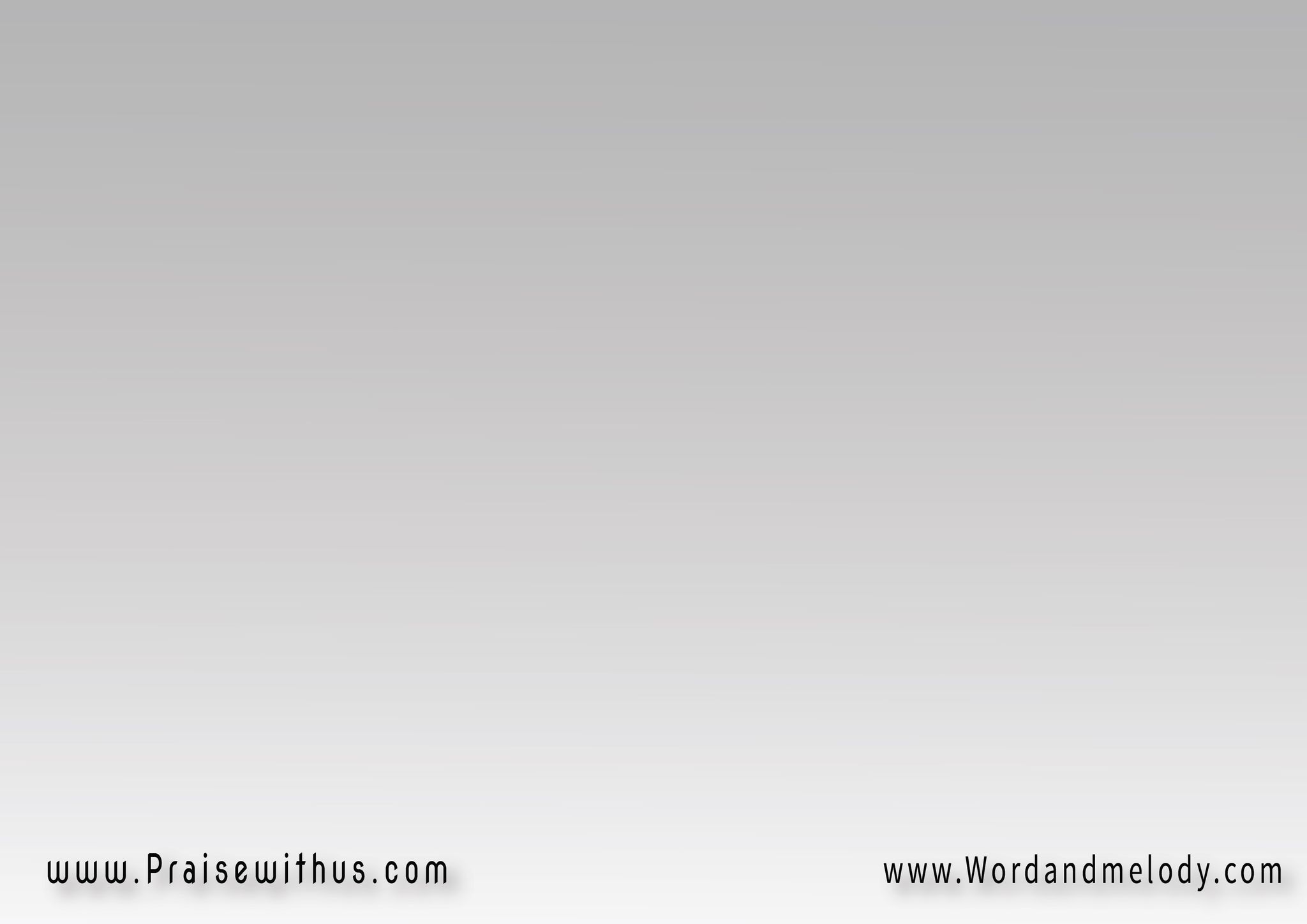 + يا رَب افتح الشفاه    
   فتخبرَ عنك الأفواه
   بتمجيد الروحِ لك فينا  
  على نغم الإنجيل:
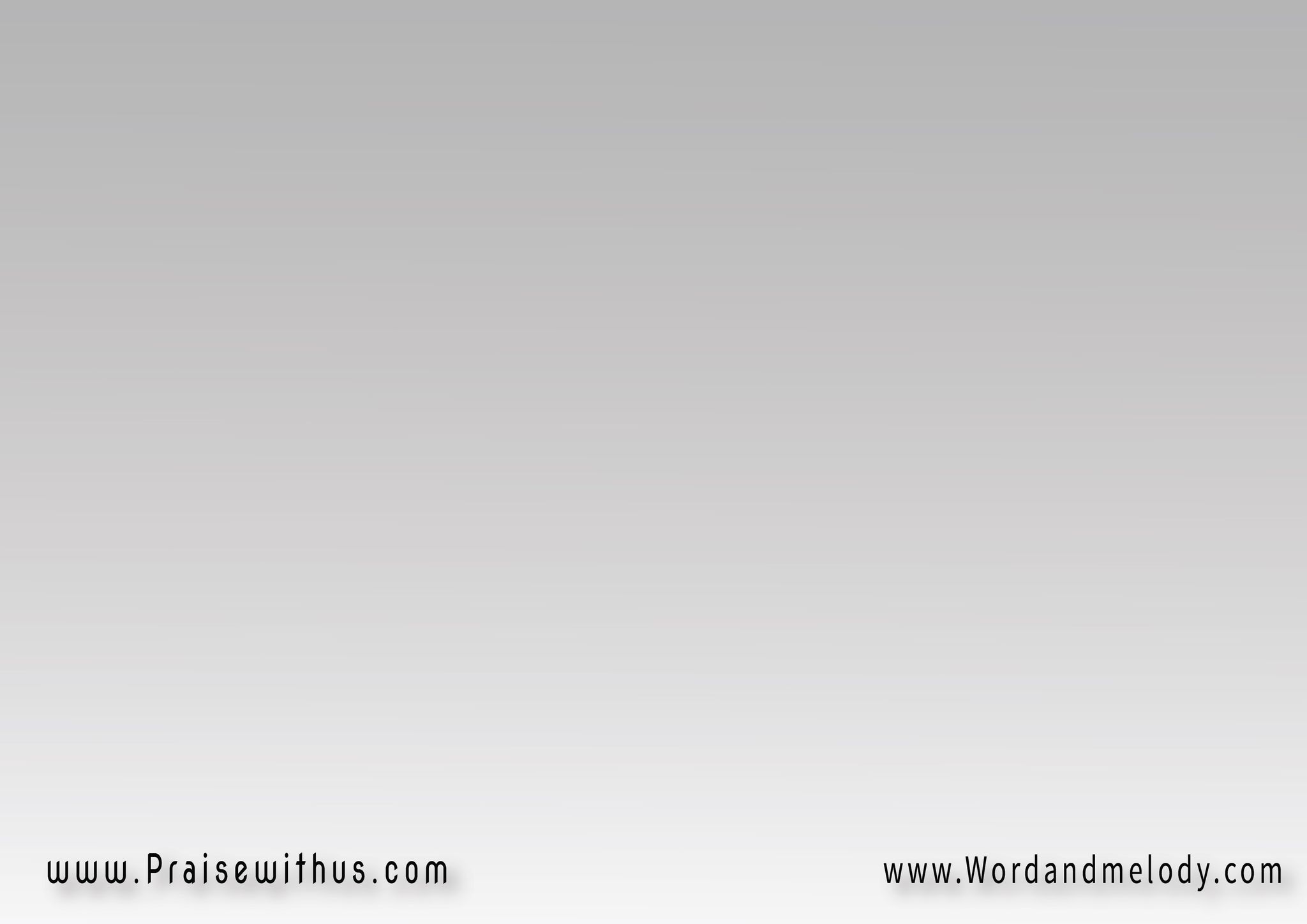 "مستحق أن تأخذ     
    القدرة والغنى والحكمةَ
    القوةَ والكرامةَ        
      والمجد لك والبركة".
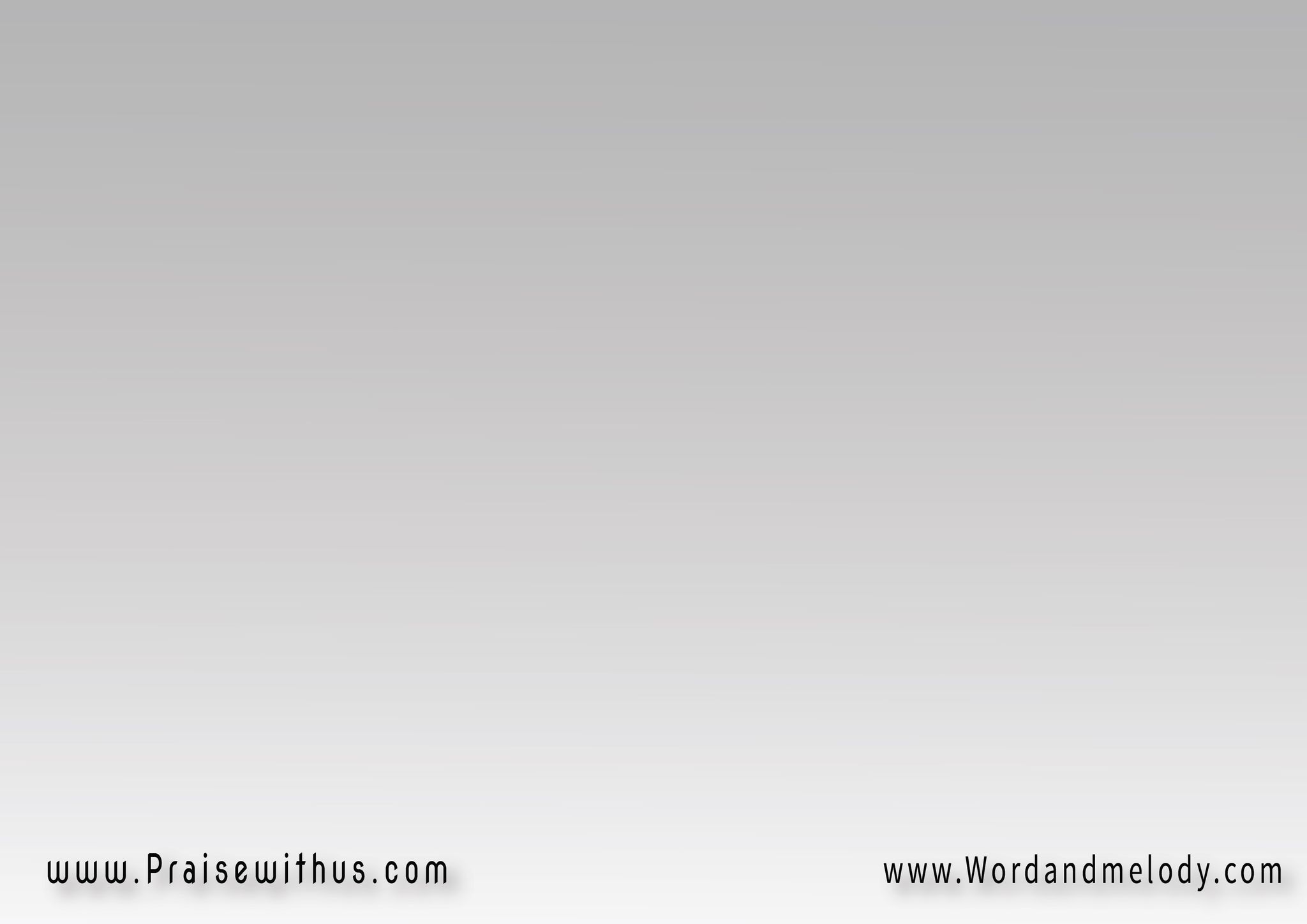 ٤- يا من سُمرت يداه     
   بالحبِ وبأيدي خطاه
    حررنا من رُبط الموتِ  
  واربطنا بك يا ابن الله
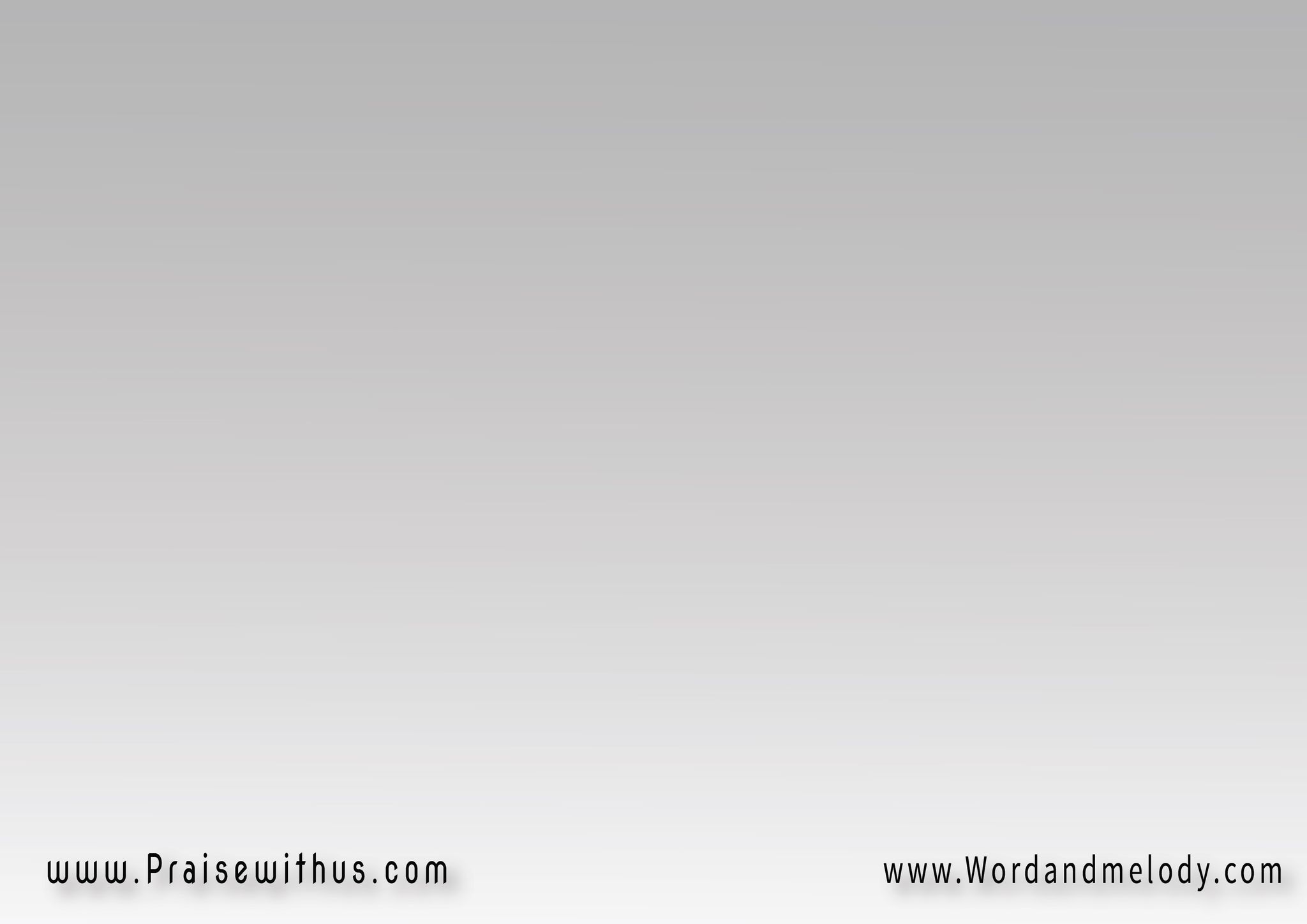 يا من للموت انسكبَ   
    والرأسَ قـــد نكَّستَ
   لترفعَ من في الهاوية     
   حرا وجناحيه الضياء
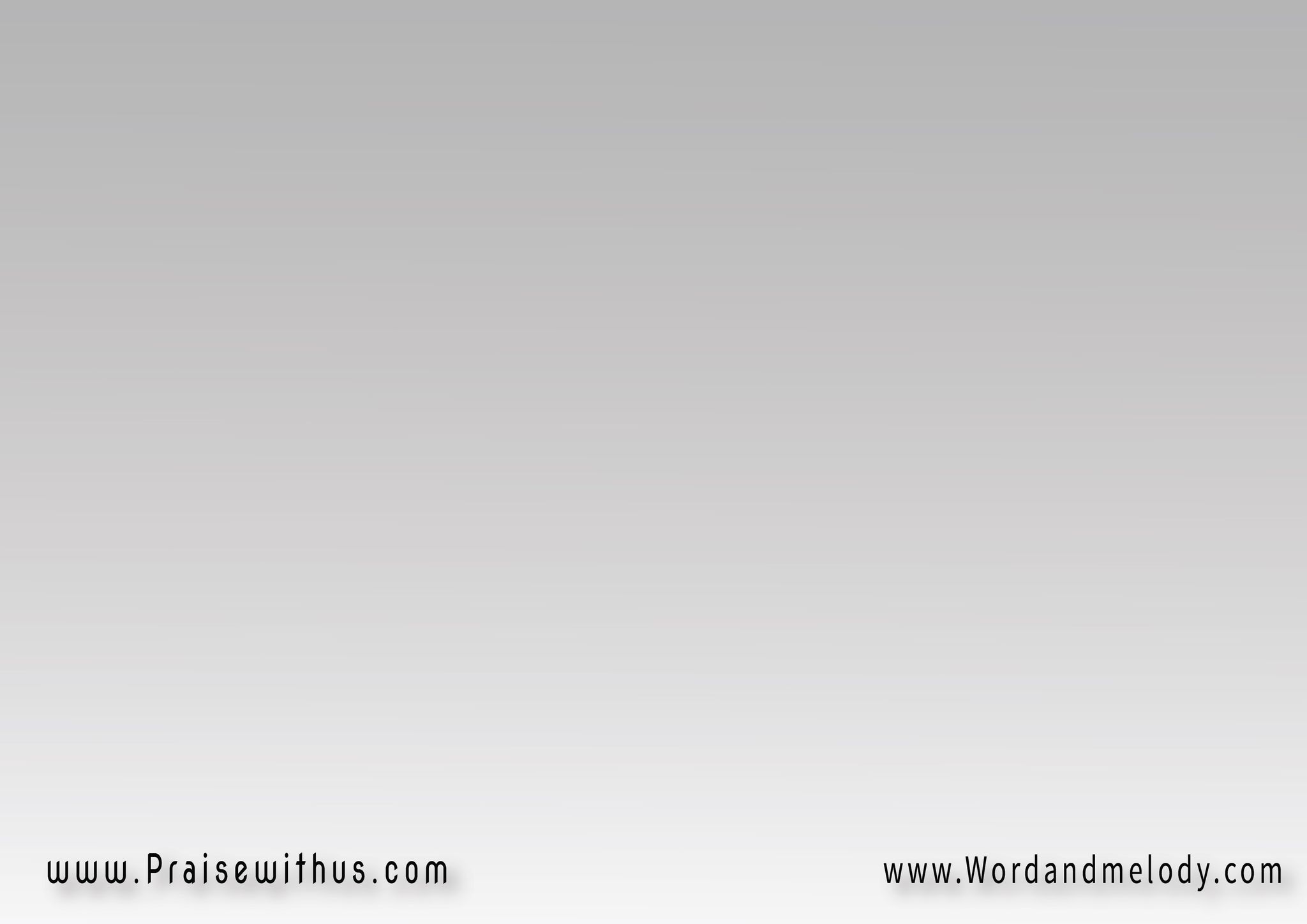 + يا رَب افتح الشفاه    
   فتخبرَ عنك الأفواه
   بتمجيد الروحِ لك فينا  
  على نغم الإنجيل:
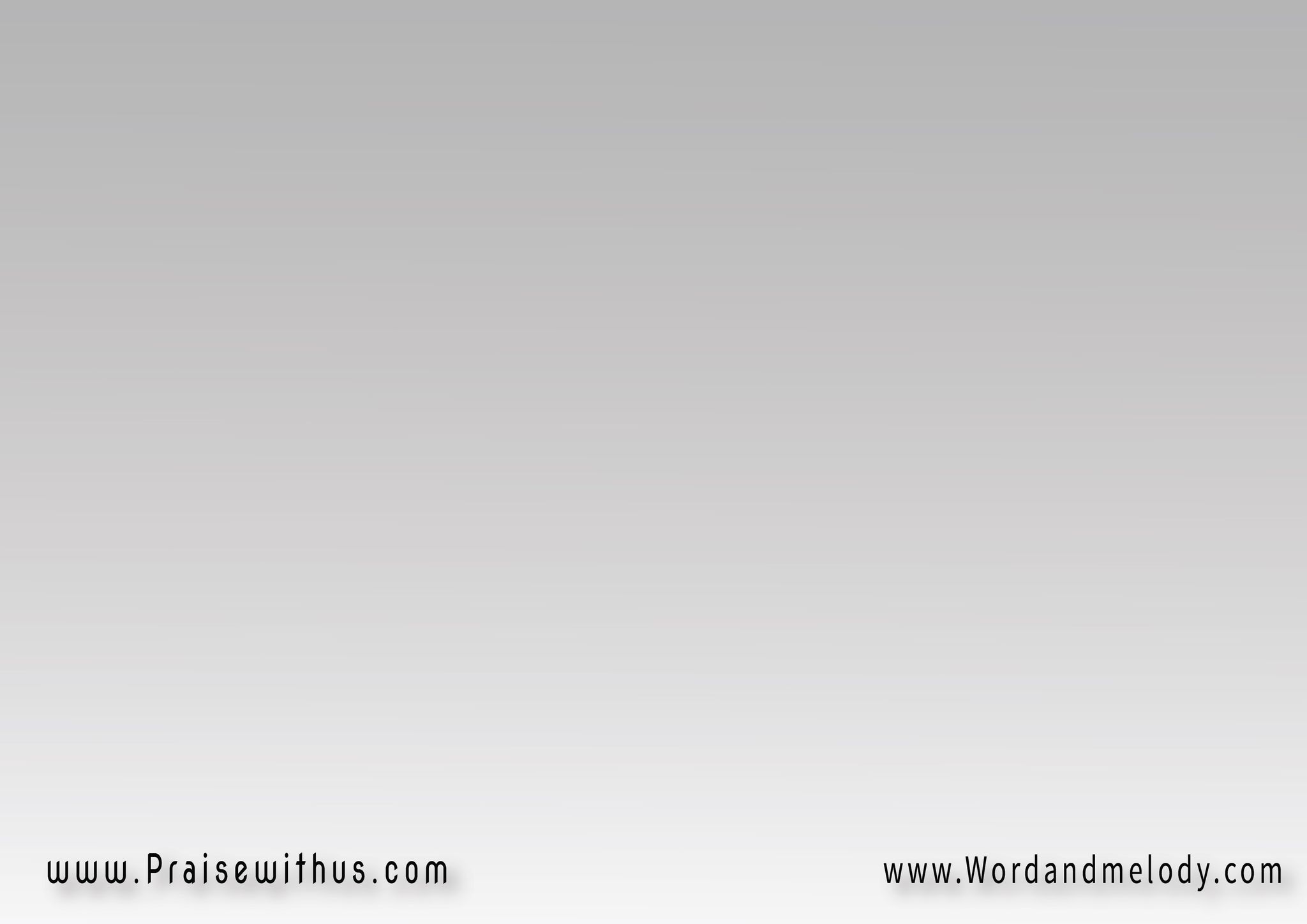 "مستحق أن تأخذ     
    القدرة والغنى والحكمةَ
    القوةَ والكرامةَ        
      والمجد لك والبركة".
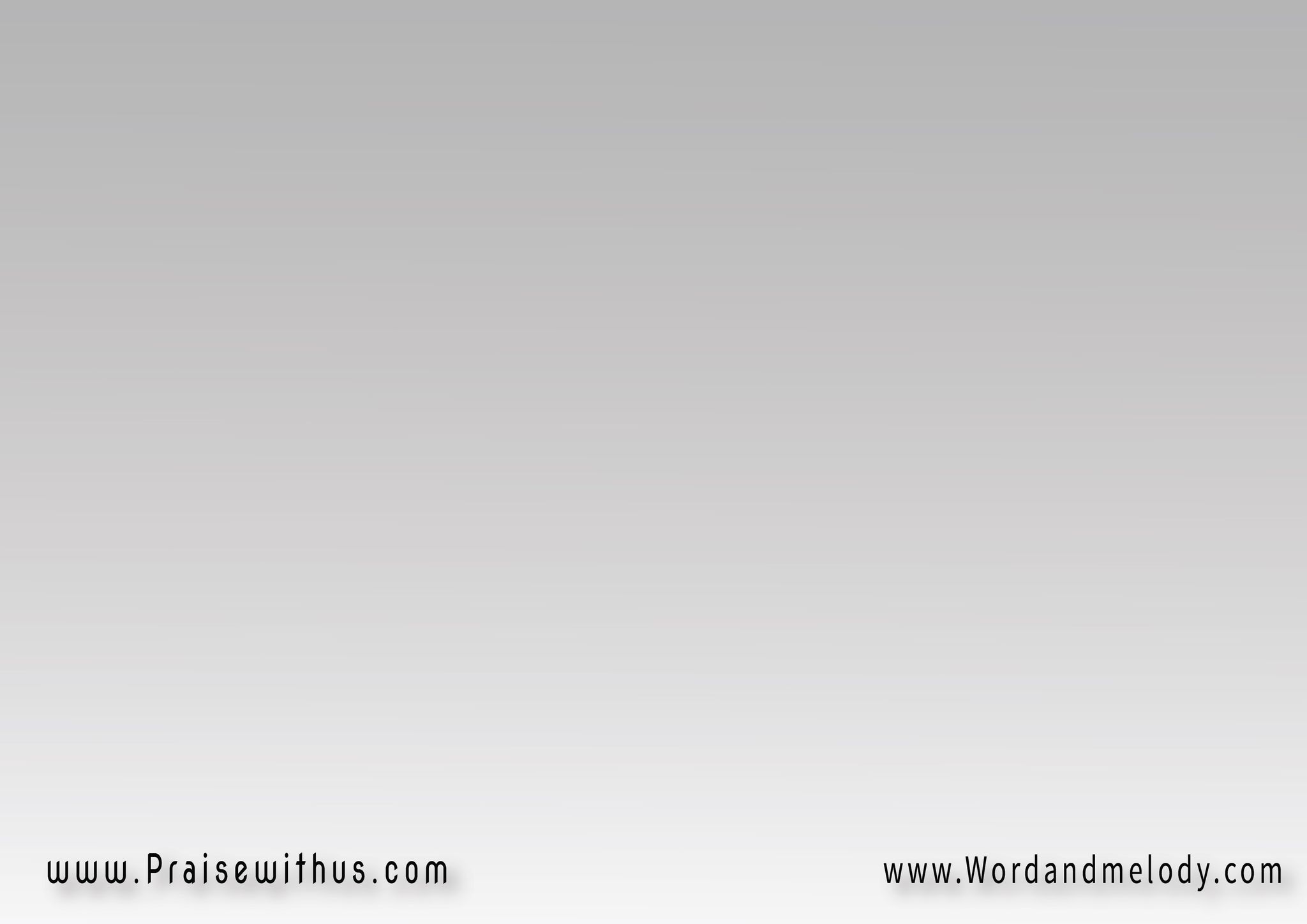 ٥- بك دُحِرت قوى الشيطان  
  وخُلِعَت عنهم التيجان
    وتجرَّدت كلُّ الرياسات    
  من قِبَلِ الصليب
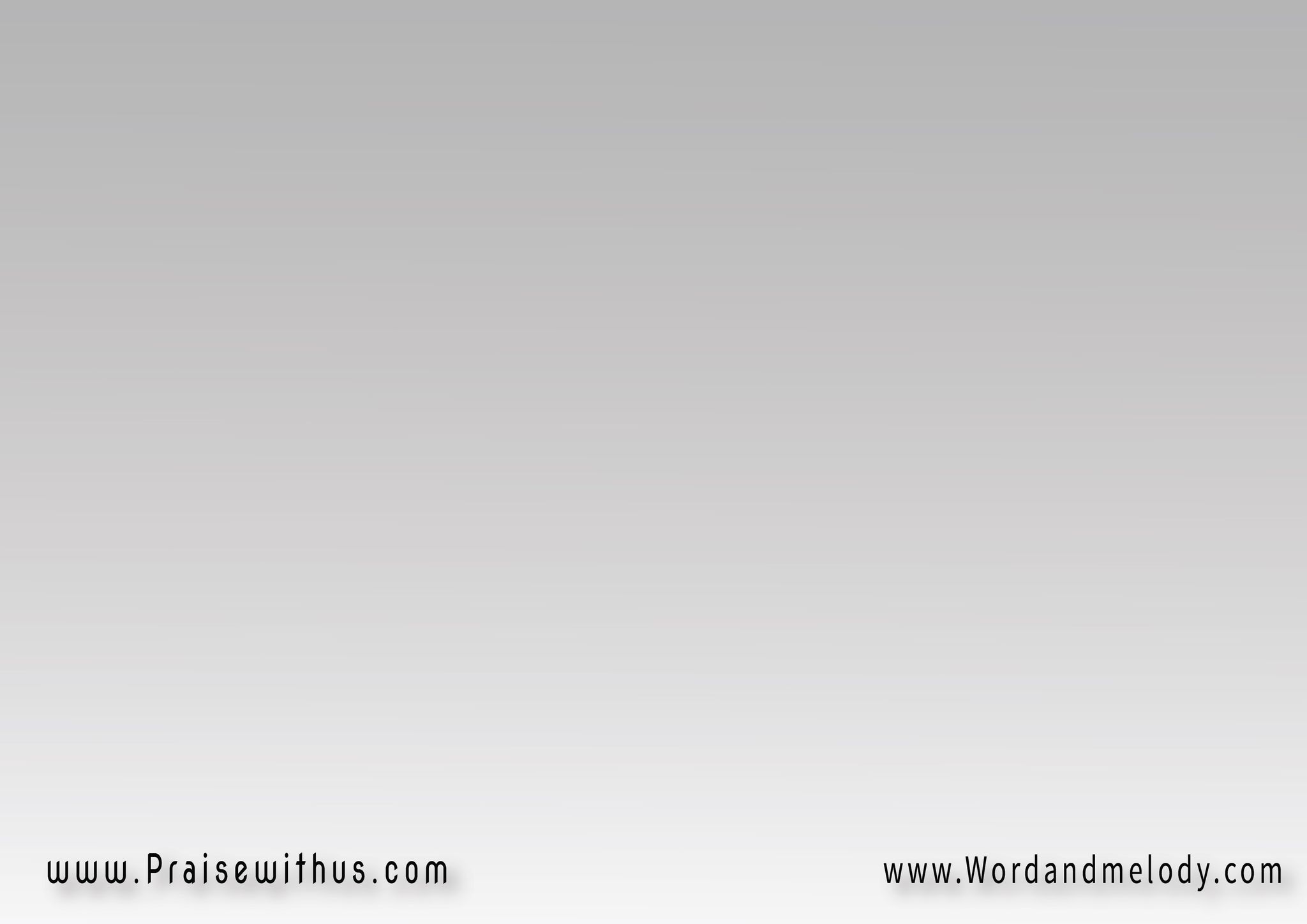 ومفاتيحُ الموت وشيئول  
  صارت لك وهما في ذهول    
    وقمت ومعك أقمتنا      
     أيها الفادي العجيب
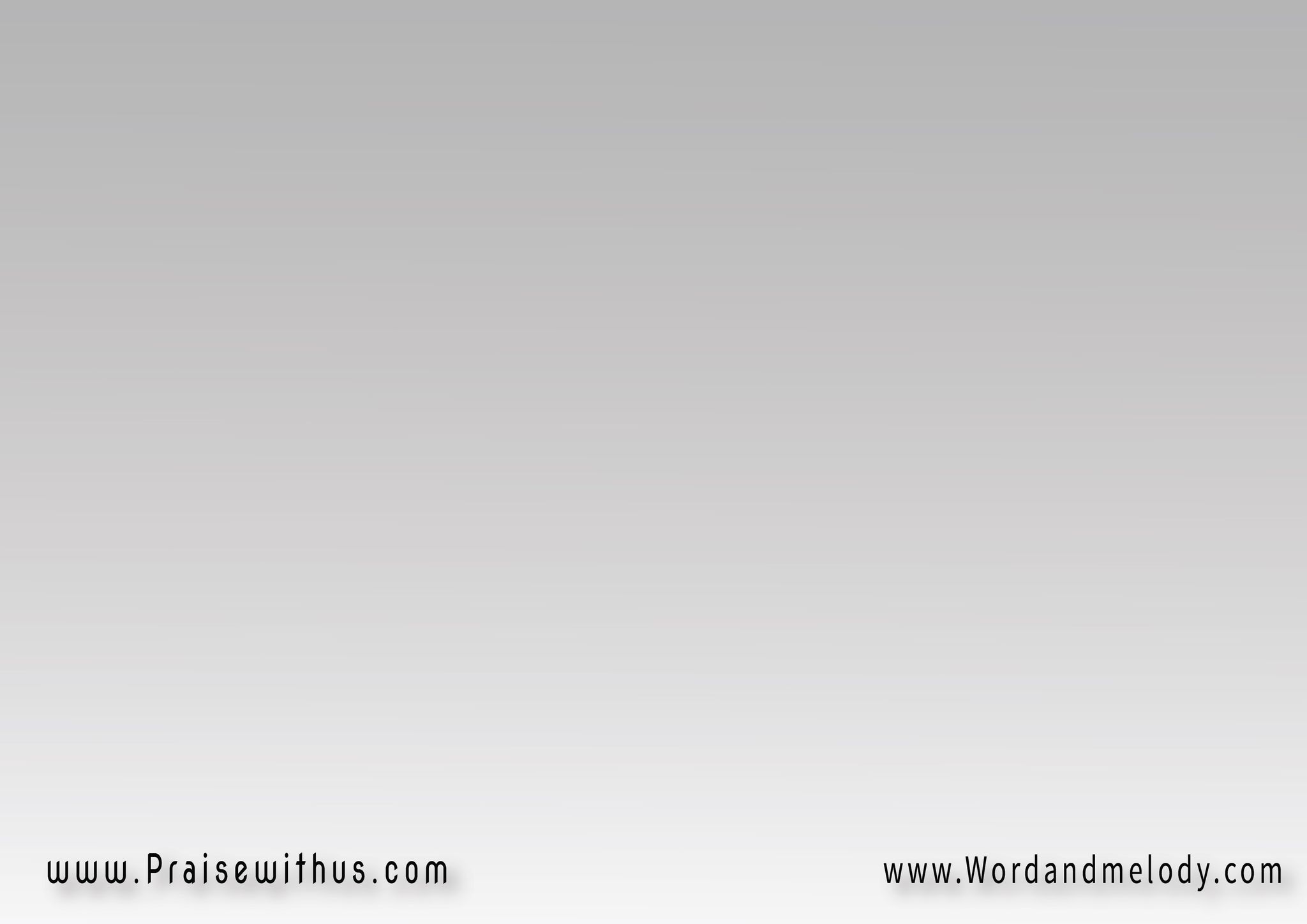 + يا رَب افتح الشفاه    
   فتخبرَ عنك الأفواه
   بتمجيد الروحِ لك فينا  
  على نغم الإنجيل:
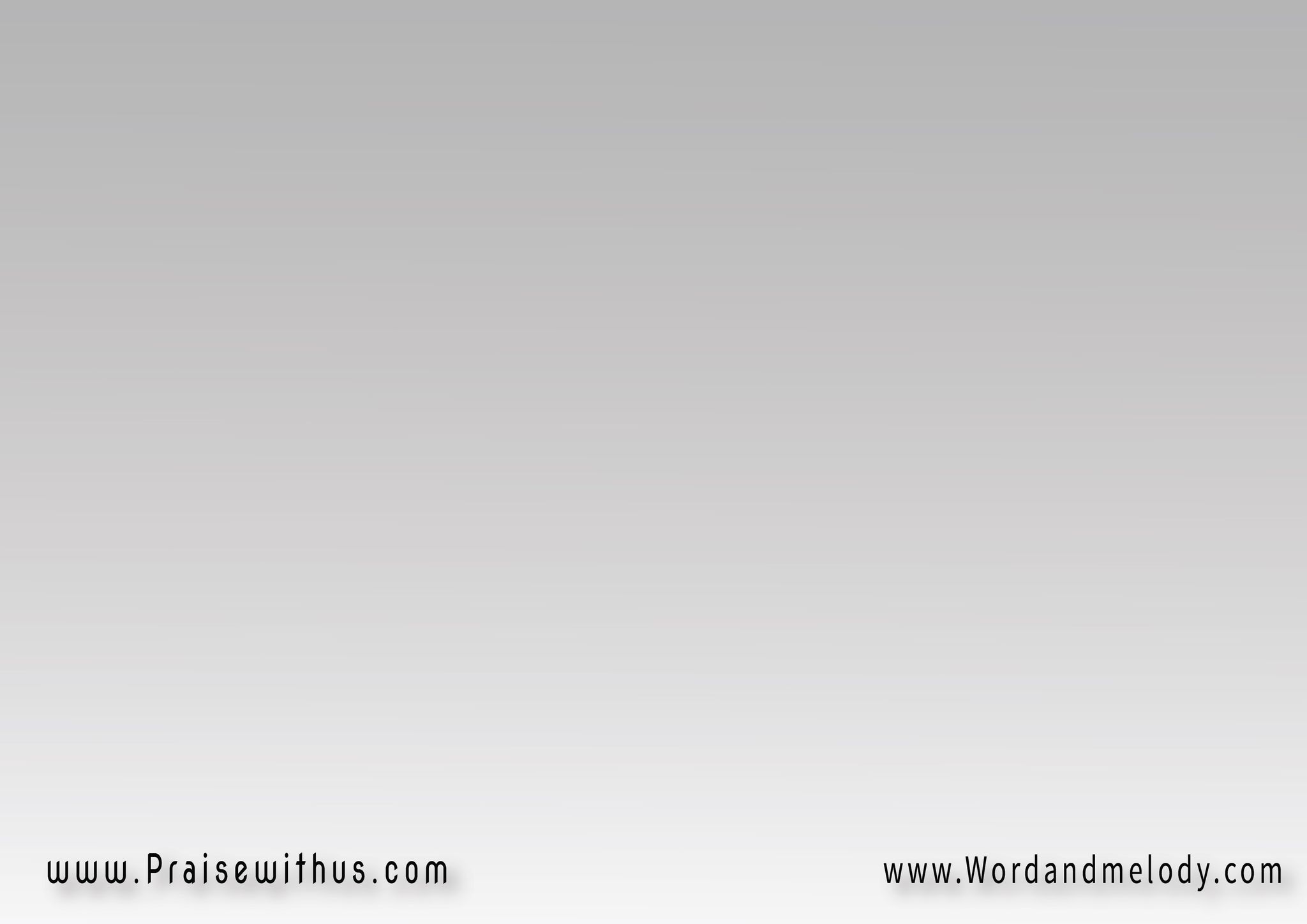 "مستحق أن تأخذ     
    القدرة والغنى والحكمةَ
    القوةَ والكرامةَ        
      والمجد لك والبركة".
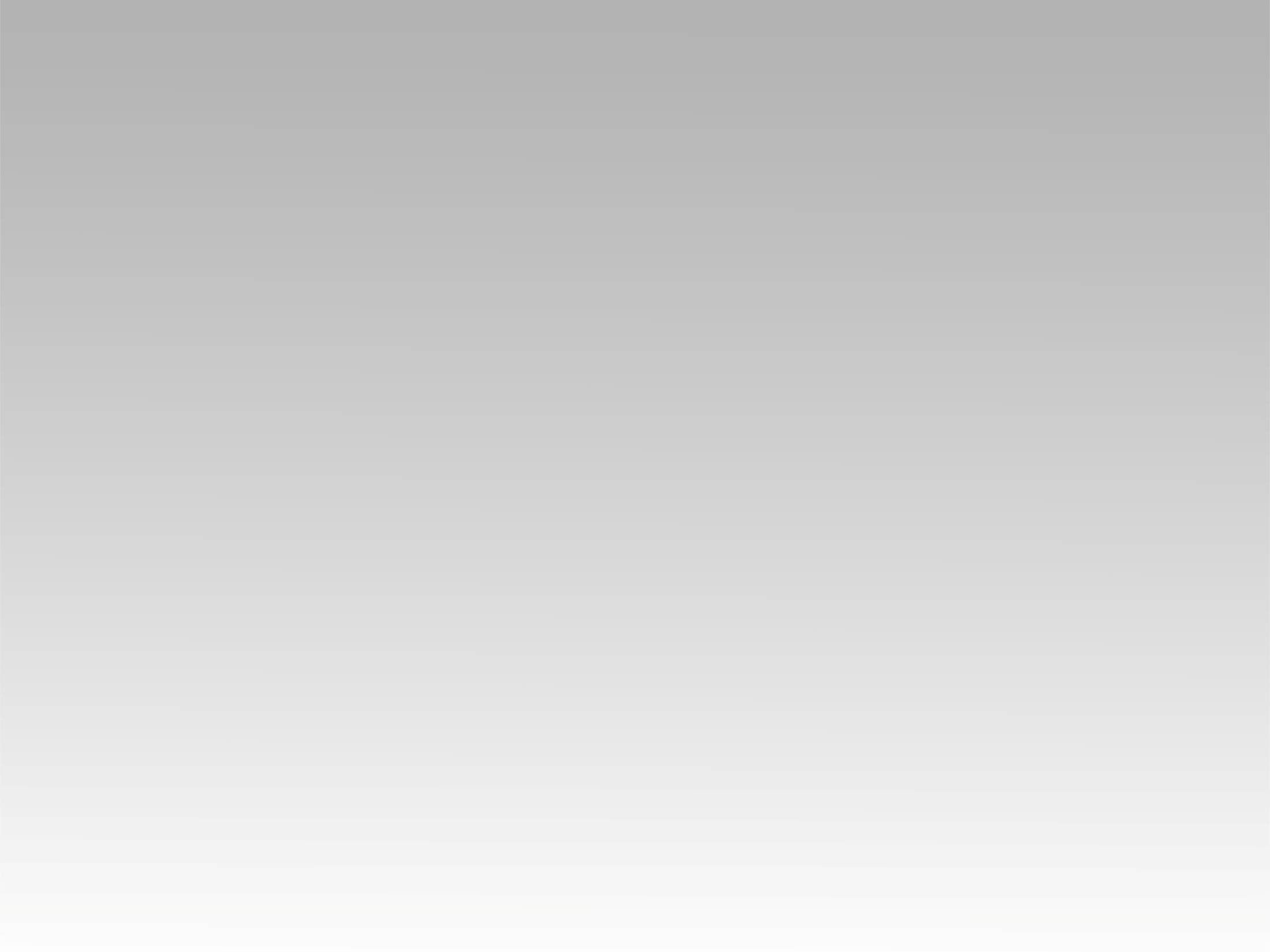 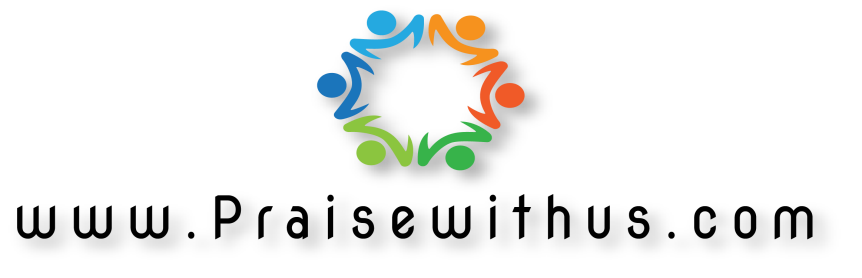